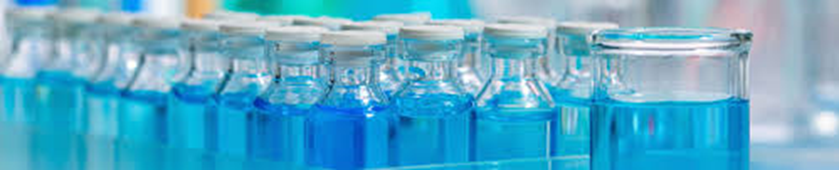 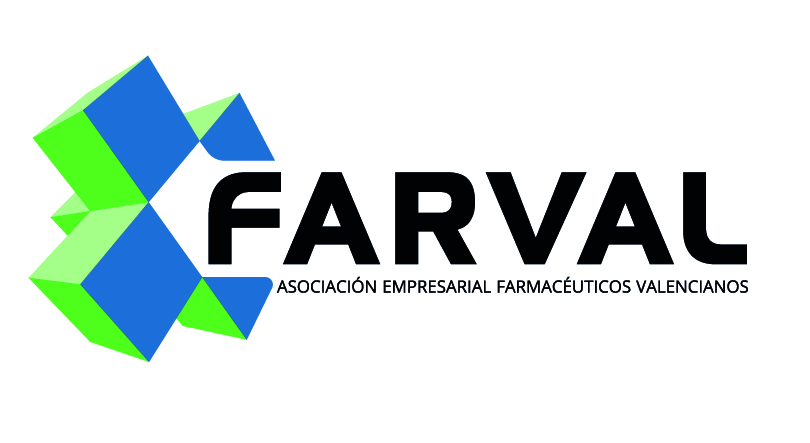 Asociación de Farmacéuticos Titulares de Oficina de Farmacia de Valencia.
DEFENSA DE NUESTROS INTERESES.

.- Representación en el convenio colectivo laboral, misión que cumplimos en exclusiva. Solo FARVAL como parte integrante de la federación nacional de asociaciones de farmacéuticos realiza esta labor.

REPRESENTACION EN ORGANIZACIONES EMPRESARIALES
 
FEFE
CEV
CECOVAL
CIERVAL
CEOE
 
REPRESENTACIÓN EN LOS DEPARTAMENTOS DE SALUD
 
REPRESENTACIÓN FRENTE A LAS ADMINISTRACIONES PÚBLICAS

REPRESENTACIÓN FRENTE A OTRAS ENTIDADES PÚBLICAS O PRIVADAS
Nuevos socios podrán disfrutar del 50% de descuento durante el primer año.

Si eres asociado y nos presentas a un nuevo socio, ambos podréis disfrutar de un 50% de descuento durante el primer año.
DATOS DE CONTACTO Y SUSCRIPCIÓN:
96 3935510/639 261 564
farval@farval.org
www.farval.org
VENTAJAS Y DESCUENTOS SOLO PARA ASOCIADOS A FARVAL
 
Por ser asociado a FARVAL podrás disfrutar de servicios gratuitos, descuentos y ventajas en la contratación con nuestros colaboradores.

Los ámbitos que cubren nuestros convenios de colaboración son:

.- Servicios Bancarios
.- Servicios de Seguros
.- Servicios de Formación
.- Servicios de Consultoría, Gestión y Recursos Humanos
.- Hardware y mobiliarios para la Oficina de Farmacia
.- Proyectos de Cooperación
Nuestro objetivo es que el 100% de las farmacias de Valencia estemos asociadas y que la voz de los Responsables de las Oficinas de Farmacia sea solo una.
www.farval.org